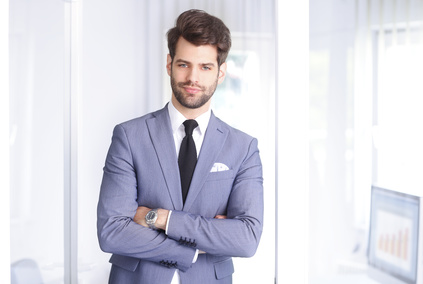 FORMAÇÃO
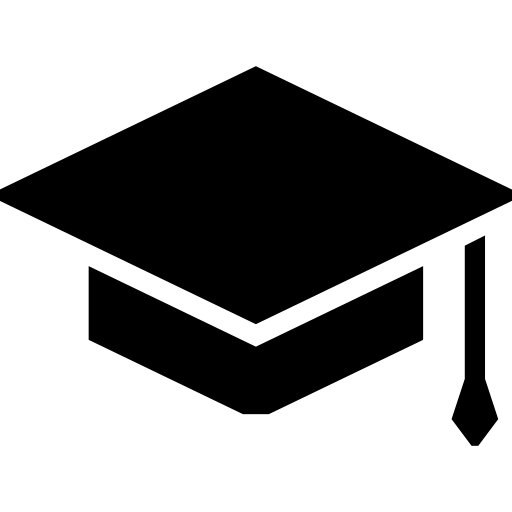 GRAU
GRAU
GRAU
Universidade | 2014
Universidade | 2014
Universidade | 2014
Lorem ipsum dolor sit amet, consectetur adipiscing elit. Morbi tristique sapien nec nulla rutrum imperdiet.
Lorem ipsum dolor sit amet, consectetur adipiscing elit. Morbi tristique sapien nec nulla rutrum imperdiet.
Lorem ipsum dolor sit amet, consectetur adipiscing elit. Morbi tristique sapien nec nulla rutrum imperdiet.
LUCIEN 
ALMADON
TITULO DO TRABALHO
CARGO EXERCIDO
CARGO EXERCIDO
CARGO EXERCIDO
CARGO EXERCIDO
EXPERIÊNCIA PROFISSIONAL
OBJETIVO
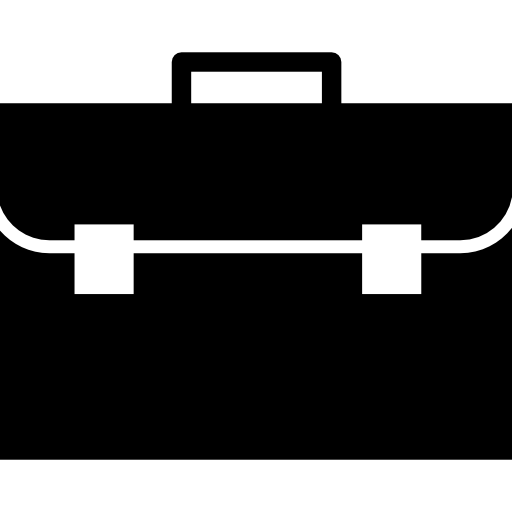 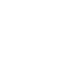 Empresa | 2014 -2018
Empresa | 2014 -2018
Empresa | 2014 -2018
Empresa | 2014 -2018
Lorem ipsum dolor sit amet, consectetur adipiscing elit. Morbi tristique sapien nec nulla rutrum imperdiet. Nullam faucibus augue id velit luctus maximus. Interdum et malesuada fames ac ante ipsum primis in faucibus.
Lorem ipsum dolor sit amet, consectetur adipiscing elit. Morbi tristique sapien nec nulla rutrum imperdiet. Nullam faucibus augue id velit luctus maximus. Interdum et malesuada fames ac ante ipsum primis in faucibus.
Lorem ipsum dolor sit amet, consectetur adipiscing elit. Morbi tristique sapien nec nulla rutrum imperdiet. Nullam faucibus augue id velit luctus maximus. Interdum et malesuada fames ac ante ipsum primis in faucibus.
Lorem ipsum dolor sit amet, consectetur adipiscing elit. Morbi tristique sapien nec nulla rutrum imperdiet. Nullam faucibus augue id velit luctus maximus. Interdum et malesuada fames ac ante ipsum primis in faucibus.
Lorem ipsum dolor sit amet, consectetur adipiscing elit. Morbi tristique sapien nec nulla rutrum imperdiet. Nullam faucibus augue id velit luctus maximus. Interdum et malesuada fames ac ante ipsum primis in faucibus. Etiam bibendum, ante nec luctus posuere, odio enim semper tortor, id eleifend mi ante vitae ex.
CONTATO
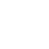 000 111 333
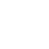 name@mail.com
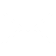 12 Street Name
Lisboa
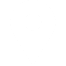 facebook.com/name
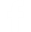 twitter.com/name
Photoshop
Office 2017
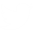 Illustrator
Windows
AdWords
PHP MySQL
Ruby On Rails
C++
QUALIFICAÇÕES
IDIOMAS
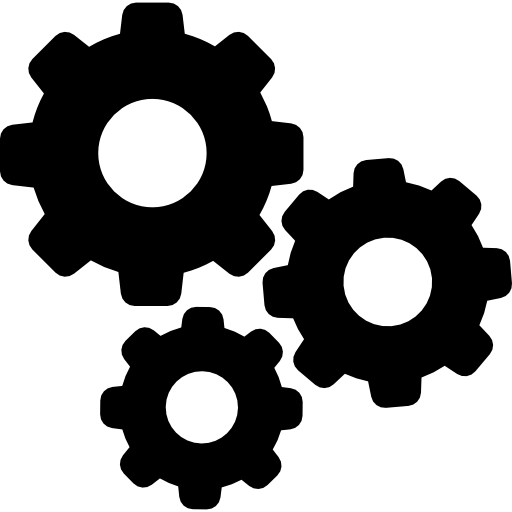 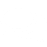 Inglês
Francês
Italiano
Espanhol